「小さな拠点」を核とした「ふるさと集落生活圏」形成推進事業
人口減少・少子高齢化が進む中山間地域などにおいて、生活圏の維持・再生を図るため、子育て、買い物、防災機能など複数の生活サービス機能を集約した「小さな拠点」の形成を支援。
　　また、感染リスクの低減につながる、テレワーク等の新しい働き方に対応した施設や、「３密」回避に資する設備等の整備について支援。
○補助制度の概要
「小さな拠点」を核とした「ふるさと集落生活圏」形成推進事業（集落活性化推進事業費補助金）

●対象地域：過疎、山村、半島、離島、豪雪の各法指定地域
　　（都市計画区域等の一定の地域を除く。）
●実施主体：市町村、ＮＰＯ法人等 （間接補助）
●補助率：１/２以内（市町村）、１/３以内（NPO法人等）
●対象事業：
　モデル的な小さな拠点の形成を図る観点から、一定規模以上の集落圏等において、以下を行うための既存施設の改修等 
    ・生活機能の再編・集約
    ・テレワークスペース等の整備
    ・既存の小さな拠点における換気設備、自動水栓等
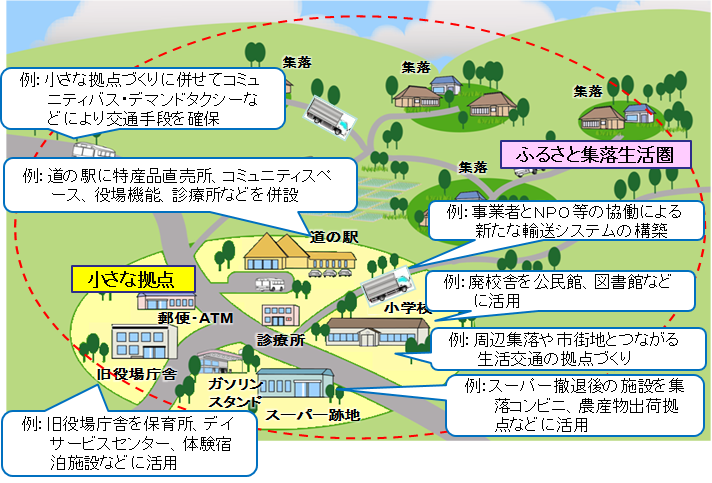 「小さな拠点」：日常生活に必要な機能・サービスを集約・確保し、周辺集落との間を交通ネットワークで結んだ地域の拠点